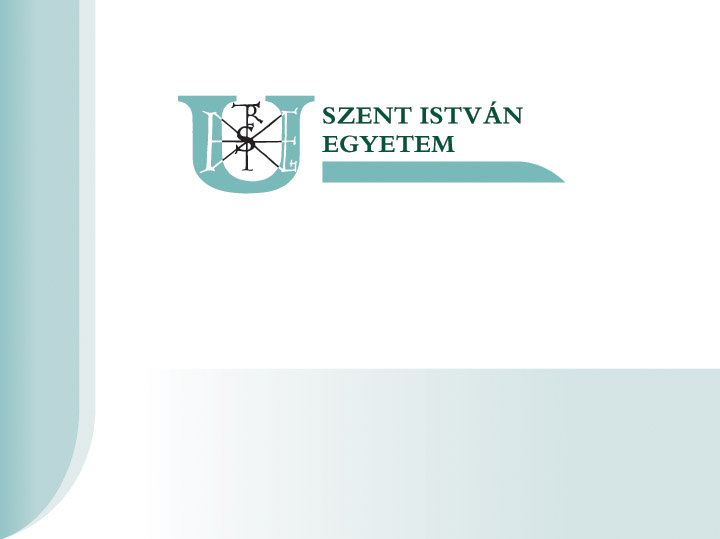 ERASMUS TÁJÉKOZTATÓ
2019. október 07.
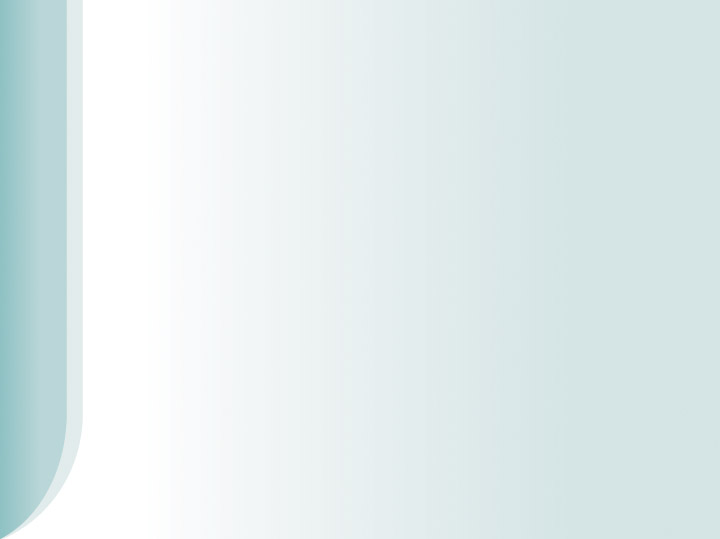 ERASMUS PLUS PROGRAM
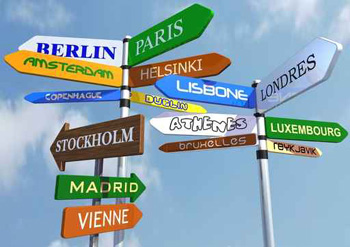 –––––––––––––––––––––––––––––––––––––––––––––––––––––––––––––––––––––––––––––––––––––––––––––––––––––––––––––––––––––
Szent István Egyetem, 2100 Gödöllô, Páter Károly utca 1. Tel.: 06-28-522-000. Fax: 06-28-410-804. E-mail: info@szie.hu
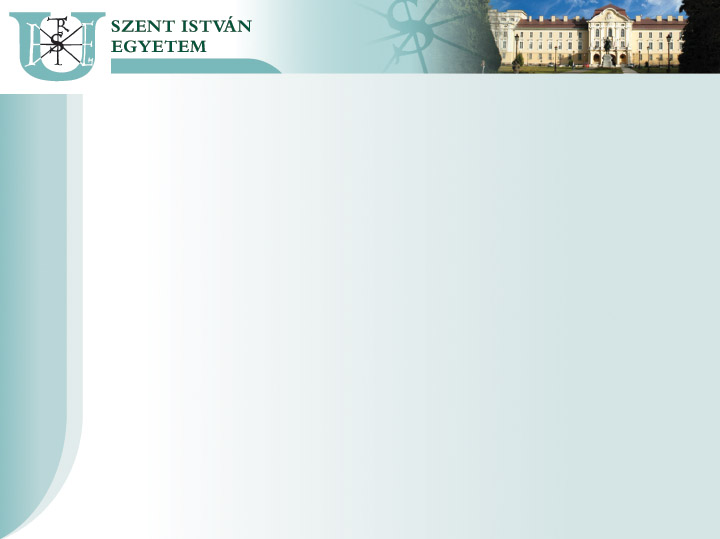 Erasmus Plus program
Az Európai Bizottság 2014-2020 közötti programja
 Magában foglalja a korábbi Erasmus programokat (mobilitás, közös képzések), új elemként az ifjúsági (önkéntesség) és sport programokat is tartalmazza
 Célja a készségfejlesztés és a foglalkoztathatóság fejlesztése
 Minden képzési szinten elérhető: közoktatás, szakképzés, felsőoktatás, felnőttoktatás
–––––––––––––––––––––––––––––––––––––––––––––––––––––––––––––––––––––––––––––––––––––––––––––––––––––––––––––––––––––
Szent István Egyetem, 2100 Gödöllô, Páter Károly utca 1. Tel.: 06-28-522-000. Fax: 06-28-410-804. E-mail: info@szie.hu
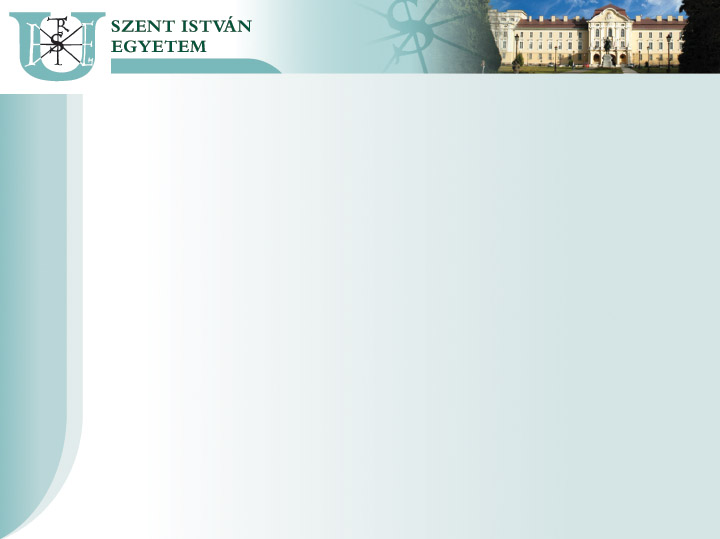 Erasmus Plus, felsőoktatás
Hallgatói mobilitás:
 Részképzés: egy vagy két félév valamelyik partneregyetemünkön, 20-30 kredit teljesítése / félév (listák a honlapokon)
 Szakmai gyakorlat: legalább 2 hónap gyakornoki munka valamely szervezetnél, cégnél, farmon (heti 35-40 óra!) egyéni helykeresés, vagy kari ajánlás

 Oktatói és személyzeti mobilitás
–––––––––––––––––––––––––––––––––––––––––––––––––––––––––––––––––––––––––––––––––––––––––––––––––––––––––––––––––––––
Szent István Egyetem, 2100 Gödöllô, Páter Károly utca 1. Tel.: 06-28-522-000. Fax: 06-28-410-804. E-mail: info@szie.hu
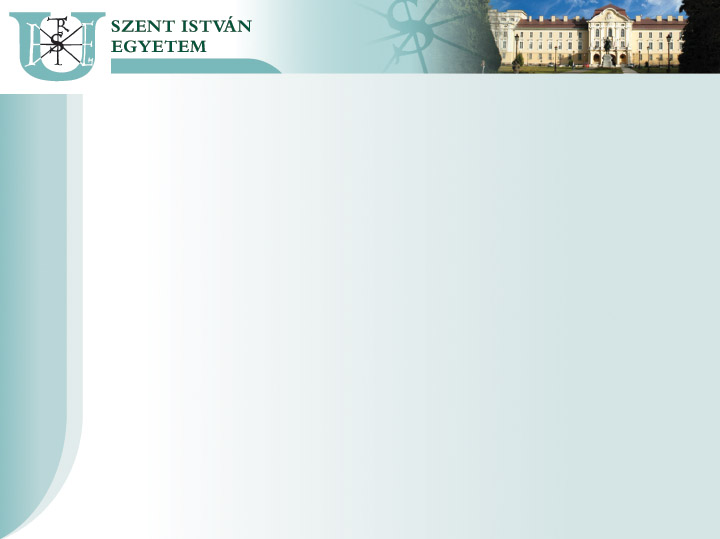 Hallgatói mobilitás, részvételi feltételek
Képzési szintenként max. 12 hónap (részképzés és szakmai gyakorlat együtt)
 Alapképzés esetén legalább 2 lezárt félév
 Külföldi tanulmányok és szakmai gyakorlat beszámítása az itthoni tanulmányokba
 Aktív hallgatói jogviszony az Erasmus félévre
(ha diploma utáni a gyakorlat, akkor már nem szükséges, csak a beadáskor)
–––––––––––––––––––––––––––––––––––––––––––––––––––––––––––––––––––––––––––––––––––––––––––––––––––––––––––––––––––––
Szent István Egyetem, 2100 Gödöllô, Páter Károly utca 1. Tel.: 06-28-522-000. Fax: 06-28-410-804. E-mail: info@szie.hu
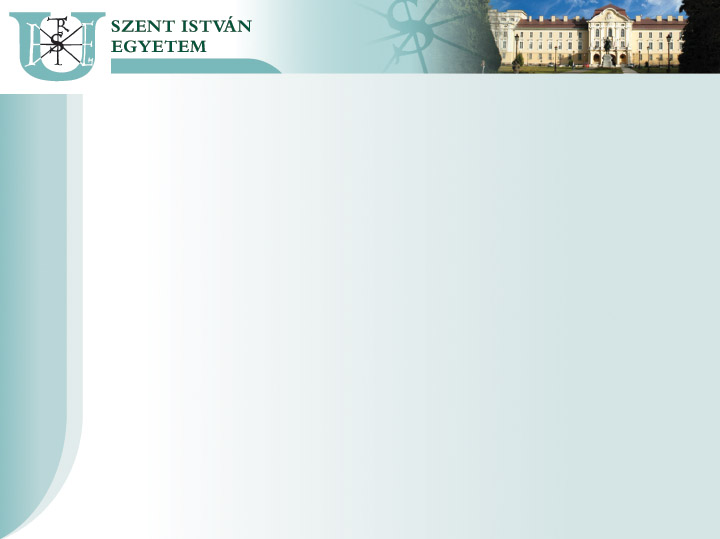 Elnyerhető jogosultság
Az Erasmus hallgatókat mindazok a jogok megilletik a fogadó egyetemen, amik a fogadó egyetem saját hallgatóit megilletik (+ kötelezettségek!)
 Tandíjmentesség
 Ösztöndíj, szociális kiegészítő ösztöndíj 100-200 EUR/hó, tartósan beteg vagy fogyatékkal élők kiegészítő pályázata mind tanulmányokra, mind a szakmai gyakorlatra (elnyert pályázat alapján plusz kiegészítés)
–––––––––––––––––––––––––––––––––––––––––––––––––––––––––––––––––––––––––––––––––––––––––––––––––––––––––––––––––––––
Szent István Egyetem, 2100 Gödöllô, Páter Károly utca 1. Tel.: 06-28-522-000. Fax: 06-28-410-804. E-mail: info@szie.hu
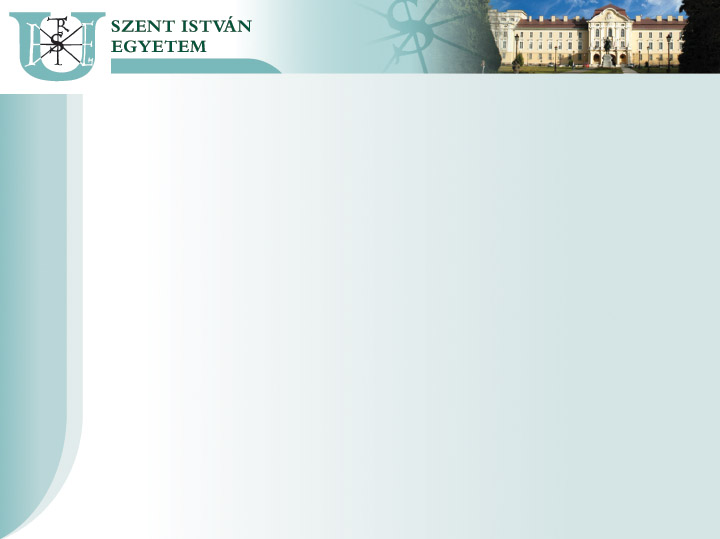 Elnyerhető ösztöndíj
Ösztöndíj = hozzájárulás a többletköltségekhez!
minimum 60 nap időtartamtól (!) és célországtól függően megállapított ösztöndíj (EU szinten egységes)
Dánia, Finnország, Egyesült Királyság, Írország, Izland, Liechtenstein, Luxemburg, Norvégia,  Svédország egyetemeire utazók számára havi 520 EUR a részképzés esetén és 620 EUR a szakmai gyakorlat esetén;
Ausztria, Belgium, Ciprus, Németország, Görögország, Spanyolország, Franciaország, Olaszország, Málta, Hollandia,;
––––––––––––––––––––––––––––––––––––––––––––––––––––––––––––––––––––––––––––––––––––––––––––––––––––––––––––––––––––
Szent István Egyetem, 2100 Gödöllô, Páter Károly utca 1. Tel.: 06-28-522-000. Fax: 06-28-410-804. E-mail: info@szie.hu
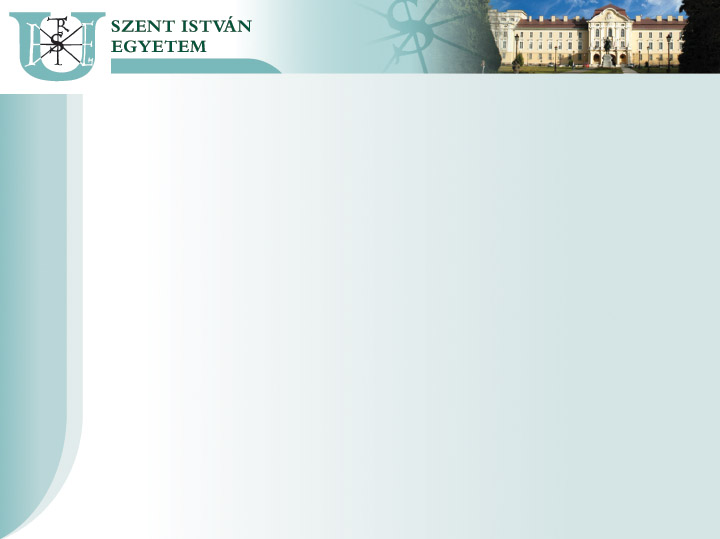 Elnyerhető ösztöndíj
Portugália egyetemeire utazók számára havi 470 EUR a részképzés esetén és 570 EUR a szakmai gyakorlat esetén;

Bulgária, Csehország, Észtország, Horvátország, Lengyelország, Lettország, Litvánia, Macedónia, Románia, Szlovákia, Szlovénia, Törökország egyetemeire utazók számára havi 420 euró a részképzés esetén és 520 euró a szakmai gyakorlat esetén.
–––––––––––––––––––––––––––––––––––––––––––––––––––––––––––––––––2––––––––––––––––––––––––––––––––––––––––––––––––––––
Szent István Egyetem, 2100 Gödöllô, Páter Károly utca 1. Tel.: 06-28-522-000. Fax: 06-28-410-804. E-mail: info@szie.hu
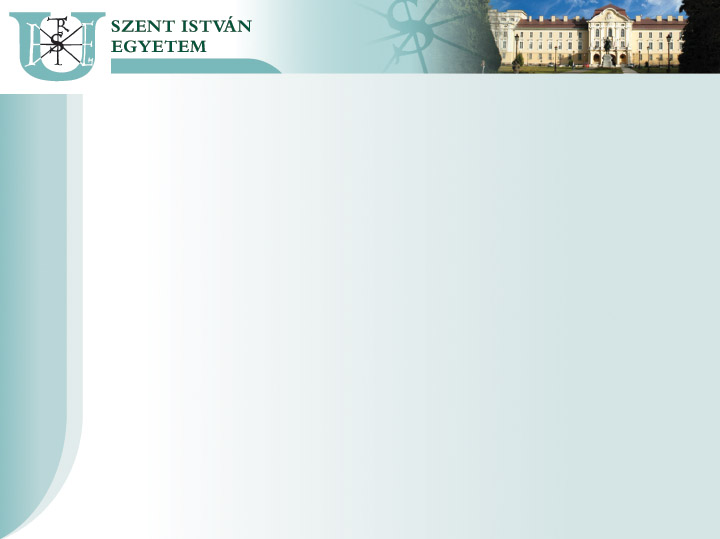 Elnyerhető ösztöndíj
– ösztöndíjak kifizetése kiutazás előtt, ha időben elkészül a szerződés és minden dokumentum leadásra került!

Tényleges időtartam igazolás szükséges (nem repjegy és szállás igazolás!) alapján ösztöndíj összeg véglegesítés (napra pontosan)

 vagy ösztöndíj nélkül „label” státusz
––––––––––––––––––––––––––––––––––––––––––––––––––––––––––––––––––––––––––––––––––––––––––––––––––––––––––––––––––––
Szent István Egyetem, 2100 Gödöllô, Páter Károly utca 1. Tel.: 06-28-522-000. Fax: 06-28-410-804. E-mail: info@szie.hu
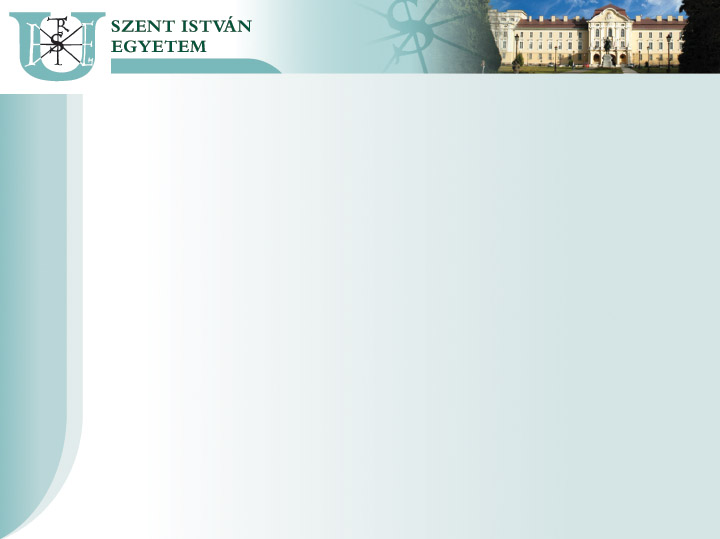 Pályázás menete
Beadási határidő: 
KETK, TÁJK: 2019. október 18. péntek- 12.00 ÉTK: október 17. csütörtök 12.00 óra

Kari koordinátoroknál-Dékáni Hivatalokban

Jelentkezési lap on-line kitöltése (kari honlapon elérhető címeken)
–––––––––––––––––––––––––––––––––––––––––––––––––––––––––––––––––––––––––––––––––––––––––––––––––––––––––––––––––––––
Szent István Egyetem, 2100 Gödöllô, Páter Károly utca 1. Tel.: 06-28-522-000. Fax: 06-28-410-804. E-mail: info@szie.hu
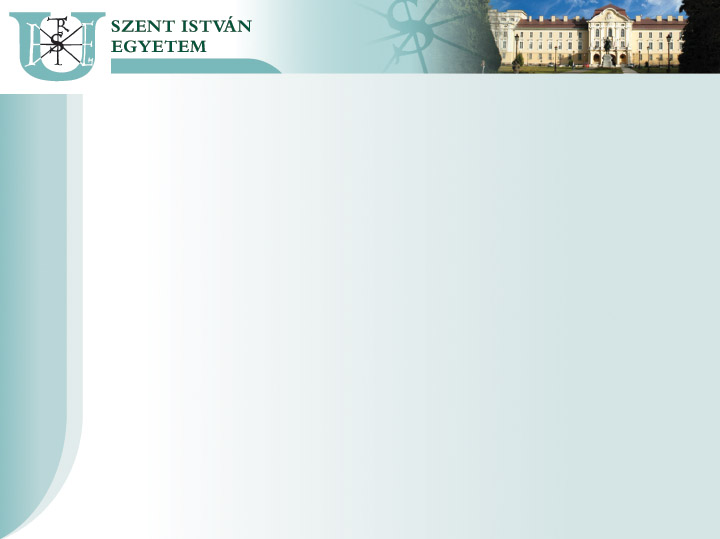 Pályázat mellékletei
Jelentkezési lap fényképpel (1 pld)
Europass önéletrajz (magyarul+tanulmányok nyelvén), 
Europass Nyelvi útlevél (magyarul+tanulmányok nyelvén), 
Tanulmányi terv intézményenként (részképzés esetén)
Motivációs levél(magyarul+tanulm. Nyelvén)
Nyelvvizsga bizonyítvány(ok) másolata(i),
––––––––––––––––––––––––––––––––––––––––––––––––––––––––––––––––––––––––––––––––––––––––––––––––––––––––––––––––––––
Szent István Egyetem, 2100 Gödöllô, Páter Károly utca 1. Tel.: 06-28-522-000. Fax: 06-28-410-804. E-mail: info@szie.hu
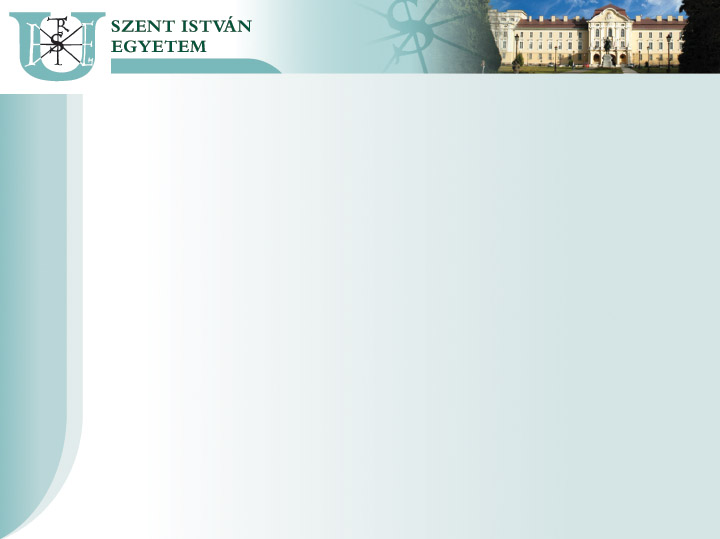 Pályázat mellékletei
Tanulmányi eredmények-Neptunból kinyomtatva (utolsó 2 félév), 
Szaktanári ajánlás (1 vagy 2 kartól függően),
Egyéb szakmai munka (kari kiírás alapján),  önkéntes munka (Tandem), kiemelkedő sport, kultúrális stb. teljesítmény igazolása
Fogadó levél (szakmai gyakorlat esetén-opcionális)
––––––––––––––––––––––––––––––––––––––––––––––––––––––––––––––––––––––––––––––––––––––––––––––––––––––––––––––––––––
Szent István Egyetem, 2100 Gödöllô, Páter Károly utca 1. Tel.: 06-28-522-000. Fax: 06-28-410-804. E-mail: info@szie.hu
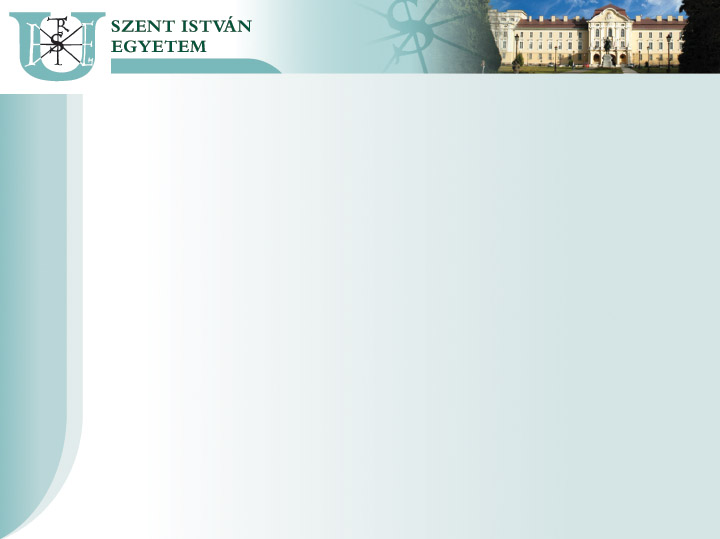 Bírálat
Bizottság bírál
Bírálati szempontok: tanulmányi átlag, nyelvtudás szintje, motiváció
Nyelvi meghallgatás (várhatóan október 21-25 közt)
Döntés: október vége
Sorrend, az ösztöndíjas helyek száma október végére várható 
Jelentkezés a fogadó egyetemre: november elejétől!
––––––––––––––––––––––––––––––––––––––––––––––––––––––––––––––––––––––––––––––––––––––––––––––––––––––––––––––––––––
Szent István Egyetem, 2100 Gödöllô, Páter Károly utca 1. Tel.: 06-28-522-000. Fax: 06-28-410-804. E-mail: info@szie.hu
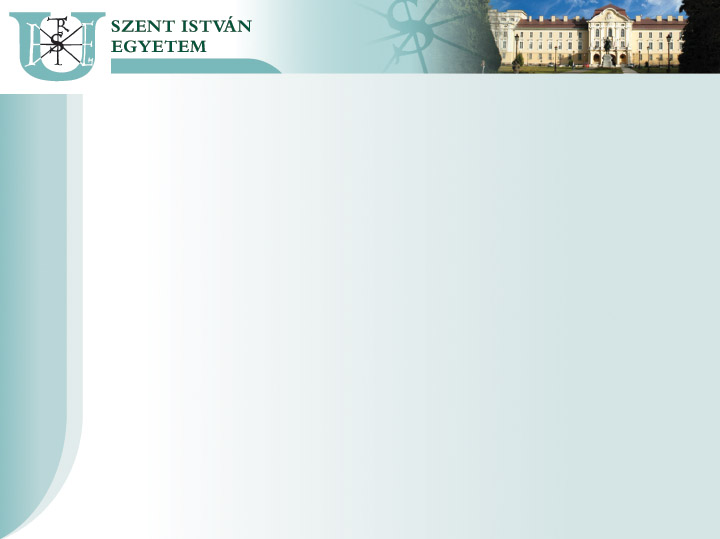 Praktikus tanácsok pályázóknak
Szakmai motiváció - kulturális turizmust nem támogatjuk
Tanulmányok esetén a kutatás nem támogatható (diploma munka írás igen, ha van témavezető a fogadó intézménynél)
Alapos tájékozódás: a fogadó intézmény kurzuskínálata, képzési szint, félévente 25-30 kredit szakhoz szorosan kötődő kurzusokból
Egyéni tanulmányi rend,  az Erasmus félévre
–––––––––––––––––––––––––––––––––––––––––––––––––––––––––––––––––––––––––––––––––––––––––––––––––––––––––––––––––––––
Szent István Egyetem, 2100 Gödöllô, Páter Károly utca 1. Tel.: 06-28-522-000. Fax: 06-28-410-804. E-mail: info@szie.hu
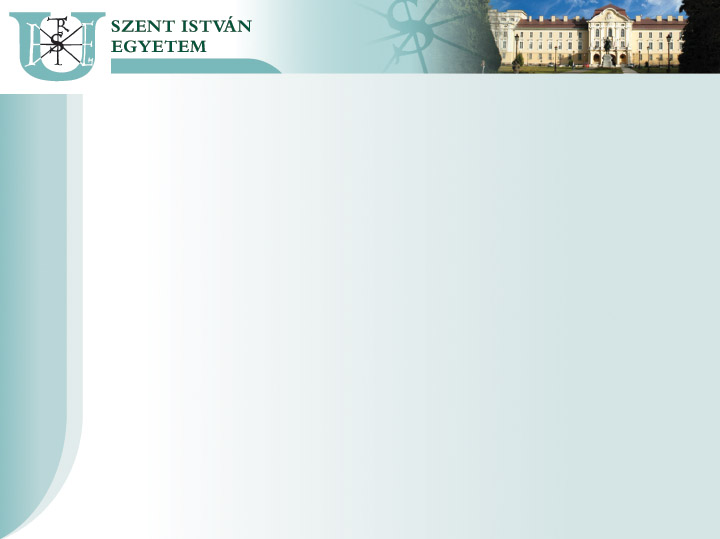 Felkészülés a kalandra
Interkulturális  kompetenciák fejlesztése: sztereotípiák, előítéletek, kommunikáció
Kulturális tudatosság
Érdeklődés, nyitottság új  kultúrák megismerése iránt
Nyelvi (szaknyelvi) felkészültség
Alapos tájékozódás a fogadó egyetemről (szolgáltatások, kurzusok, szállás, nyelvi képzés, stb.)
Korábbi Erasmus hallgatókkal, itt tanuló külföldi hallgatókkal beszélgetés, tapasztalataik meghallgatása
–––––––––––––––––––––––––––––––––––––––––––––––––––––––––––––––––––––––––––––––––––––––––––––––––––––––––––––––––––––
Szent István Egyetem, 2100 Gödöllô, Páter Károly utca 1. Tel.: 06-28-522-000. Fax: 06-28-410-804. E-mail: info@szie.hu
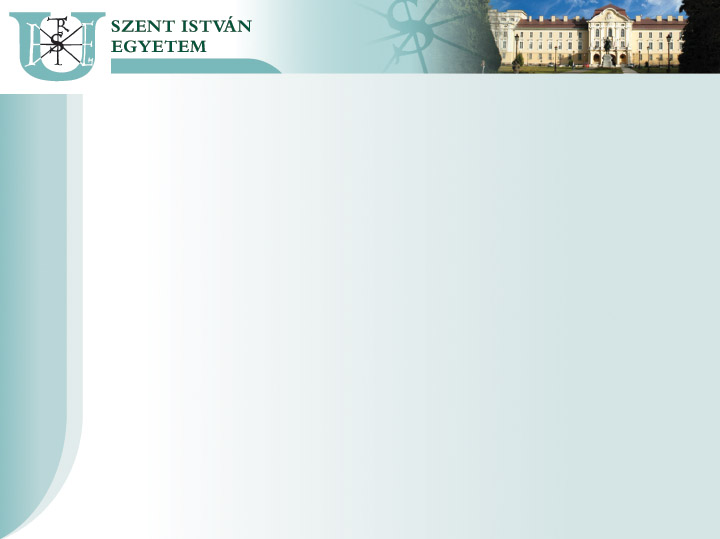 Egyéb mobilitási és külföldi ösztöndíj lehetőségek
CEEPUS program: Közép-Európai hálózati csereprogram
	Határidő: október 21. hétfő 12.00 óra 
	kari koordinátoroknál, on-line feltöltés: okt. 31-ig!
Campus Mundi (Európán belüli megpályázása esetén kötelező az Erasmus pályázat beadása is és szerződéskötés az egyetemmel!) Határidő: folyamatos
Kreditmobilitás - Európán kívüli tanulmányokhoz (kartól függő partnerekhez)
–––––––––––––––––––––––––––––––––––––––––––––––––––––––––––––––––––––––––––––––––––––––––––––––––––––––––––––––––––––
Szent István Egyetem, 2100 Gödöllô, Páter Károly utca 1. Tel.: 06-28-522-000. Fax: 06-28-410-804. E-mail: info@szie.hu
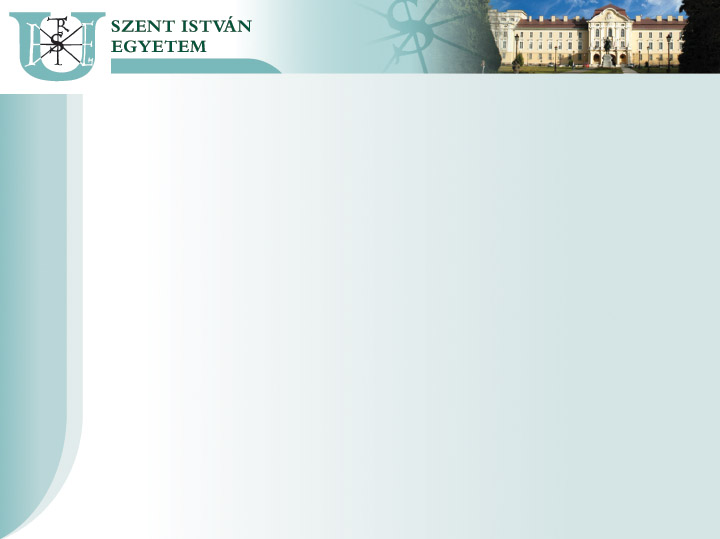 Egyéb mobilitási és külföldi ösztöndíj lehetőségek
Farmgyakorlat az USA-ba - OHIO program (kontakt: Dr. Vétek Gábor-Rovartani Tanszék)
DAAD pályázat Németországba 2020-tól kutatás, nyári egyetem, tanulmányok ill. gyakorlatra- tájékoztató:
	2019.10.08. 16.00 óra Tempus Közalapítvány, Kéthly 	Anna tér


További info: kari koordinátorok
–––––––––––––––––––––––––––––––––––––––––––––––––––––––––––––––––––––––––––––––––––––––––––––––––––––––––––––––––––––
Szent István Egyetem, 2100 Gödöllô, Páter Károly utca 1. Tel.: 06-28-522-000. Fax: 06-28-410-804. E-mail: info@szie.hu
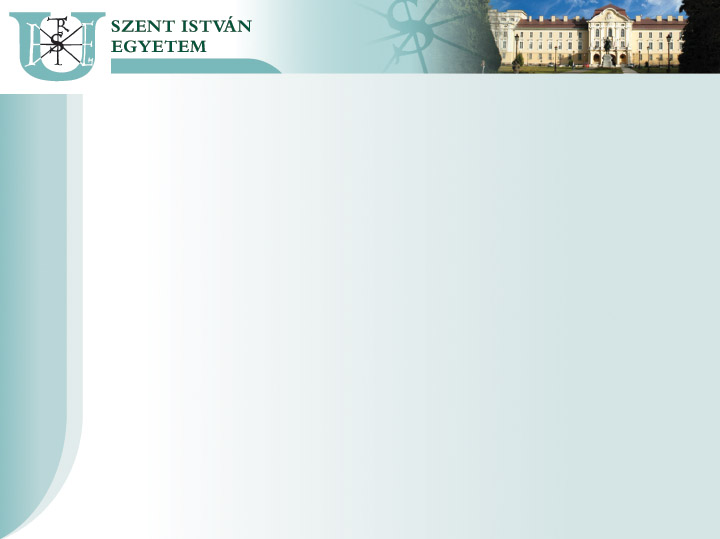 Nyelvi igazolás- ha nincs nyelvvizsga
- Nyelvi Lektorátuson- angol, német nyelvből lehetséges – időpont egyeztetés
Október 8. szerda 14-15 óra között és október 11. péntek 9-10 óra között angol, Almási Anikó Október 14. hétfő, fél 4 óra - angol, Zsizsmann Éva Október 16. szerda, 9-11 óra között német, Fábián Irina 
Jelentkezni e-mailben előre: Nemethne.Almasi.Agnes@etk.szie.hu
–––––––––––––––––––––––––––––––––––––––––––––––––––––––––––––––––––––––––––––––––––––––––––––––––––––––––––––––––––––
Szent István Egyetem, 2100 Gödöllô, Páter Károly utca 1. Tel.: 06-28-522-000. Fax: 06-28-410-804. E-mail: info@szie.hu
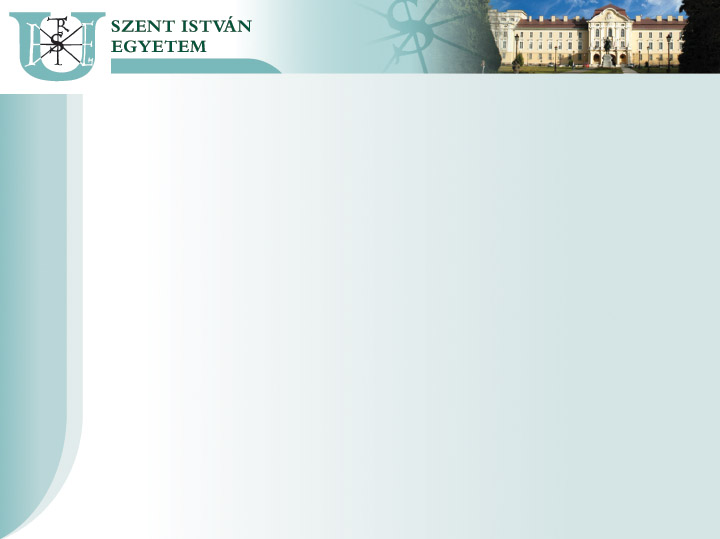 Kari koordinátorok a Budai Campuson
ÉTK: Jusztin Marita Kitti – K ép. Dékáni Titkárság, Fsz. 2.
E-mail: Jusztin.Kitti@etk.szie.hu
KETK: Végváriné dr. Kothencz Zsuzsanna – K ép. Dékáni Titkárság, Fsz. 16. 
E-mail: Kothencz.Zsuzsanna@kertk.szie.hu
TÁJK:  Hangay-Tímár Boglárka- Kép. Dékáni Titkárság, K ép. Fsz.1.
E-mail: Hangay.Timar.Boglarka@tajk.szie.hu
–––––––––––––––––––––––––––––––––––––––––––––––––––––––––––––––––––––––––––––––––––––––––––––––––––––––––––––––––––––
Szent István Egyetem, 2100 Gödöllô, Páter Károly utca 1. Tel.: 06-28-522-000. Fax: 06-28-410-804. E-mail: info@szie.hu
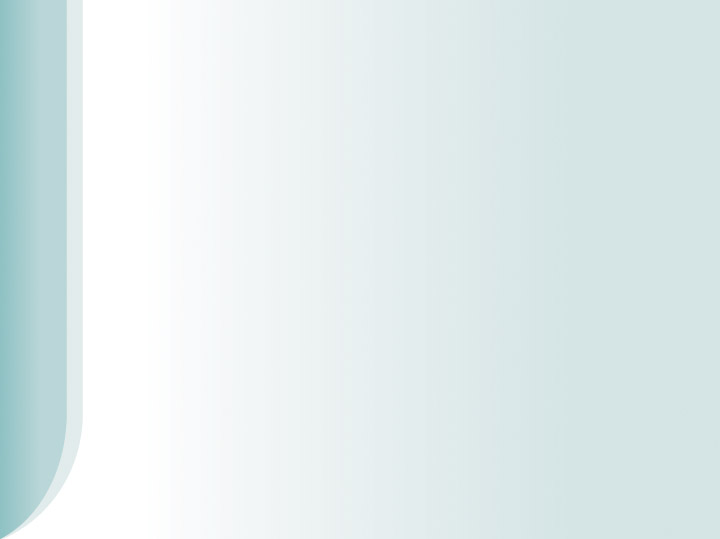 Köszönöm a figyelmet!
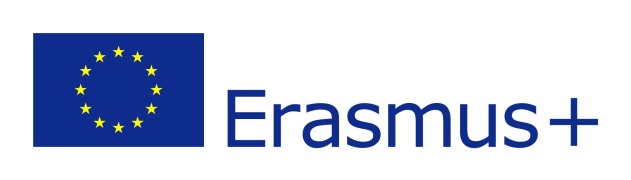 –––––––––––––––––––––––––––––––––––––––––––––––––––––––––––––––––––––––––––––––––––––––––––––––––––––––––––––––––––––
Szent István Egyetem, 2100 Gödöllô, Páter Károly utca 1. Tel.: 06-28-522-000. Fax: 06-28-410-804. E-mail: info@szie.hu